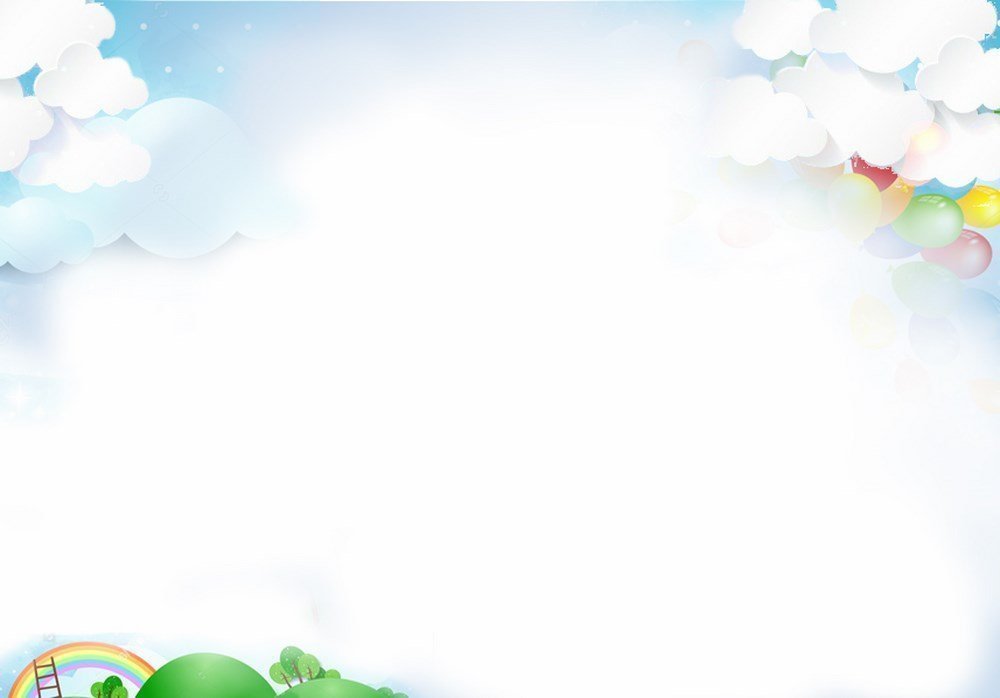 KHỞI ĐỘNG
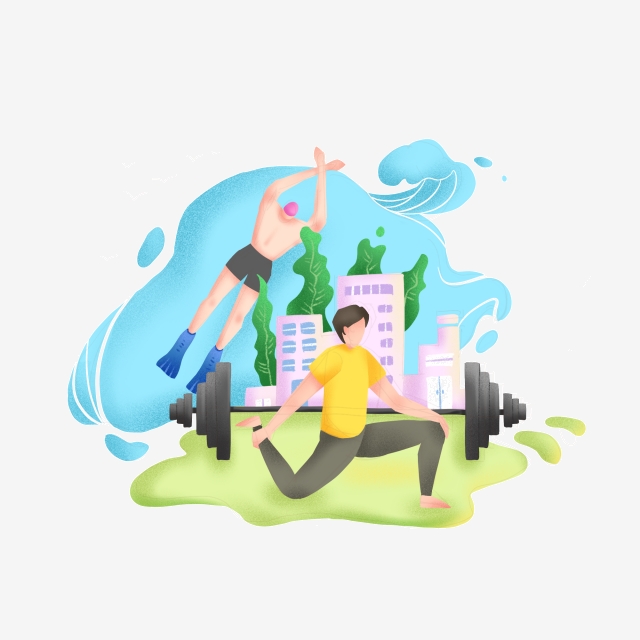 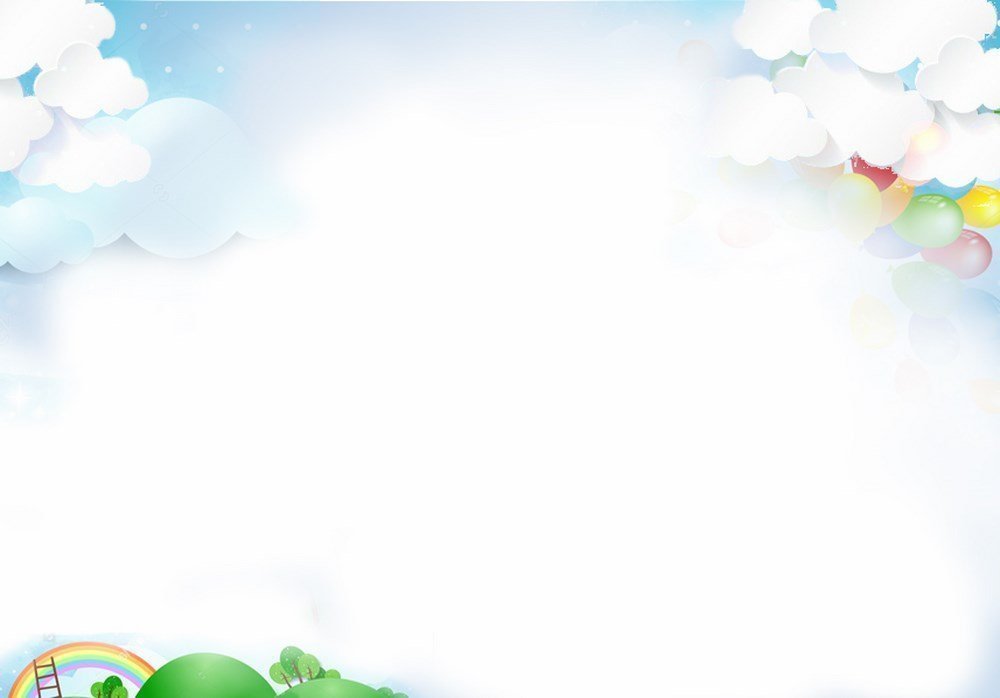 TRÒ CHƠI: TIẾP SỨC
Luật chơi:

HS xếp hàng theo 2 dãy bằng nhau.
Mỗi HS được dùng bút màu hoàn thành một chỗ trỗng trong bảng phụ rồi chạy về đưa bút cho bạn tiếp theo.
Thời gian 3 phút. Hết giờ hoặc đội nào xong trước sẽ kết thúc trò chơi.
Đội nào có nhiều đáp án đúng sẽ giành chiến thắng.
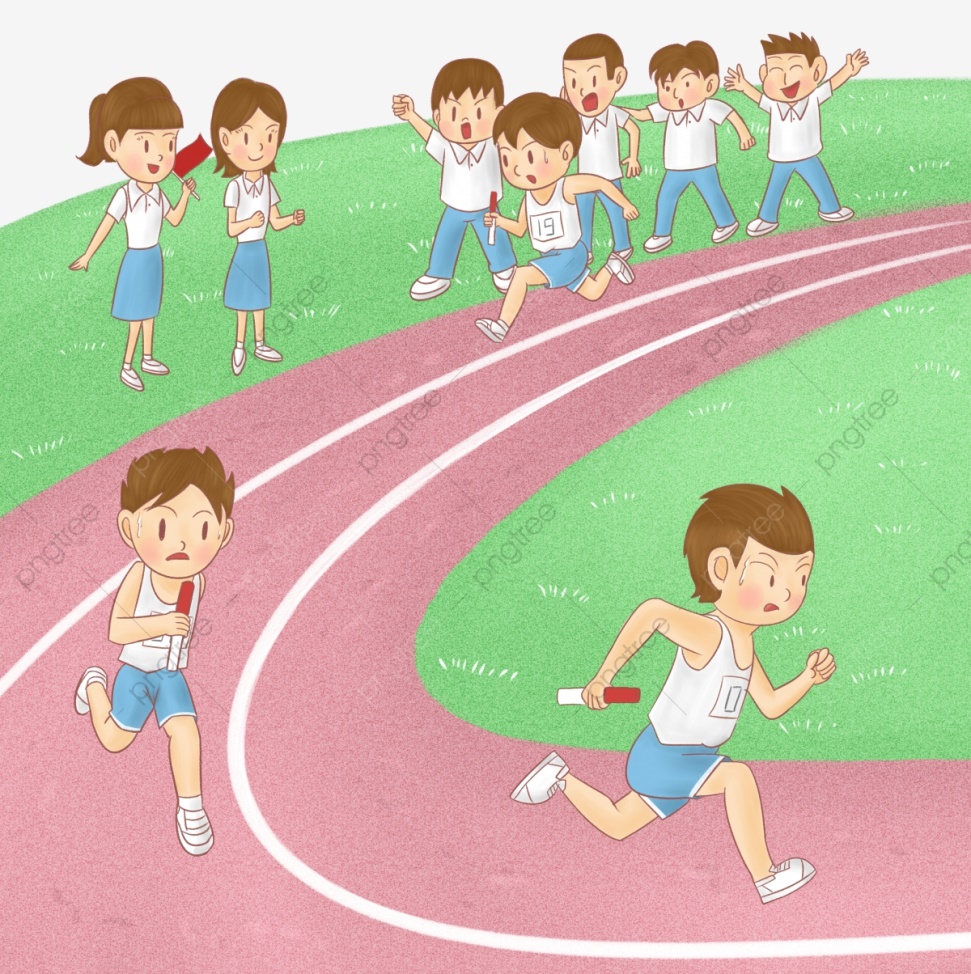 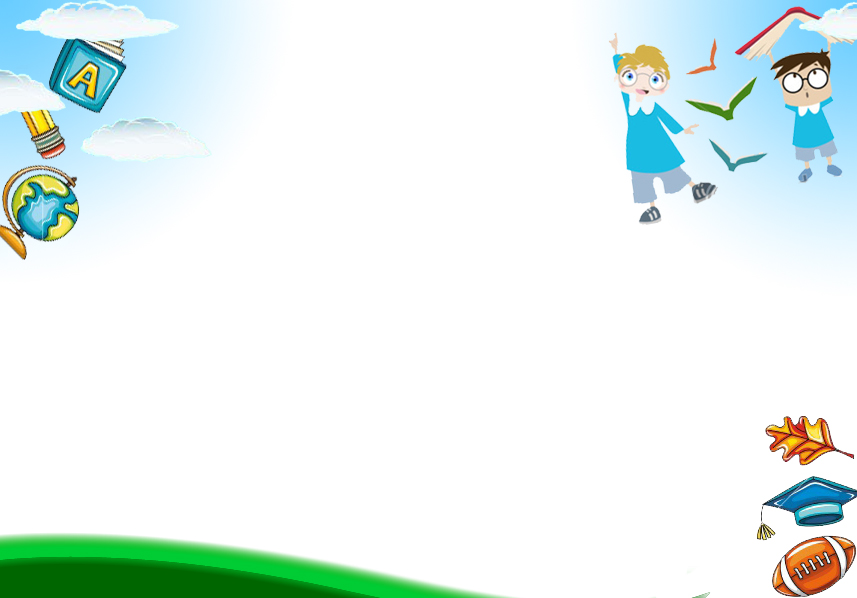 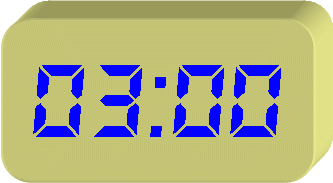 Hãy điền vào chỗ  (........)  để hoàn thành các công thức sau:
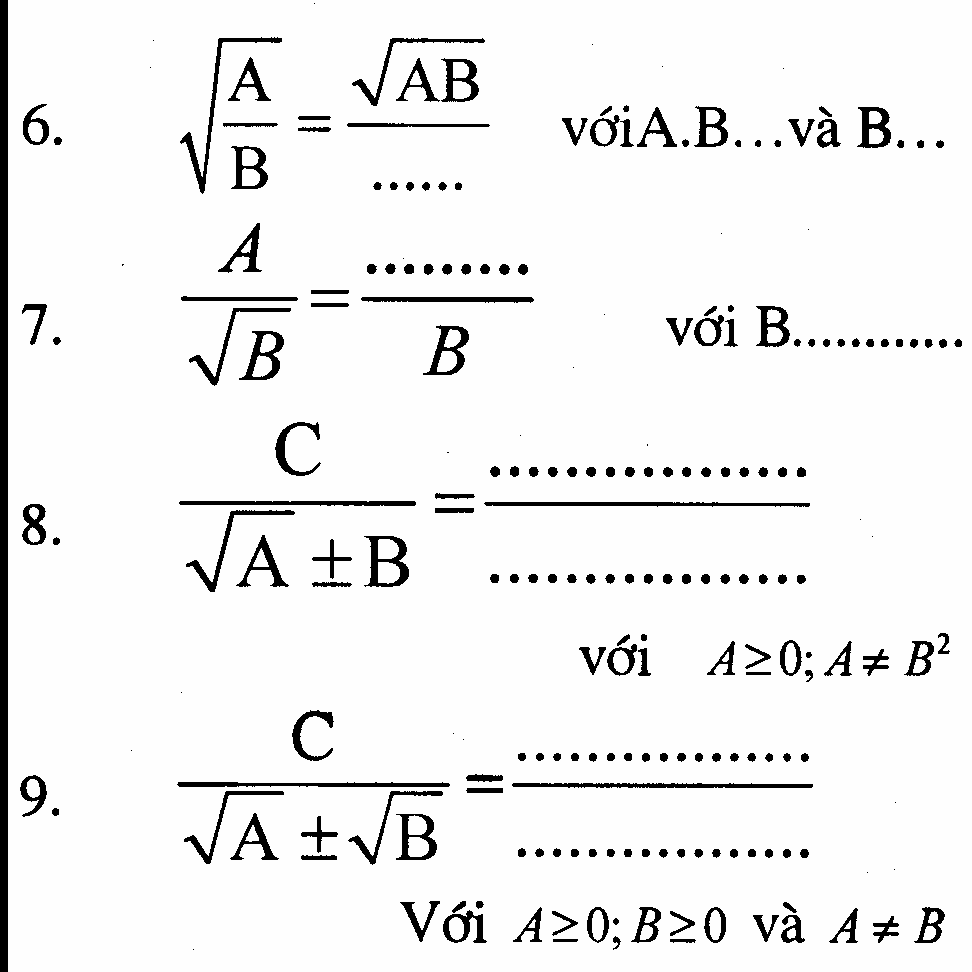 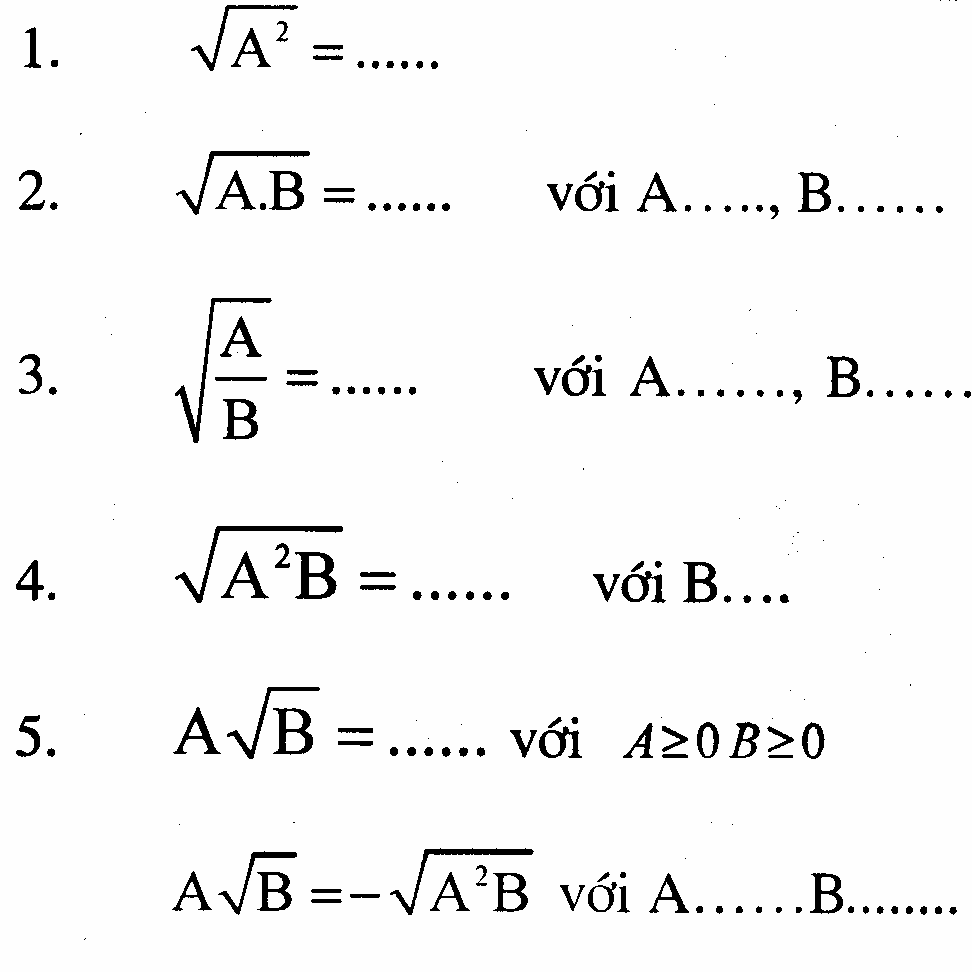 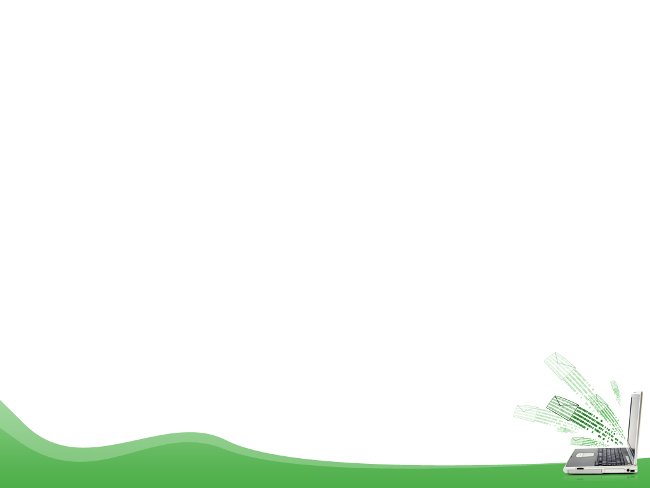 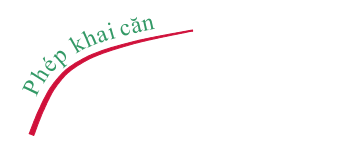 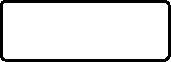 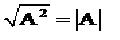 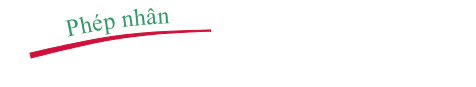 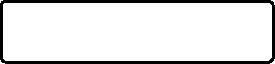 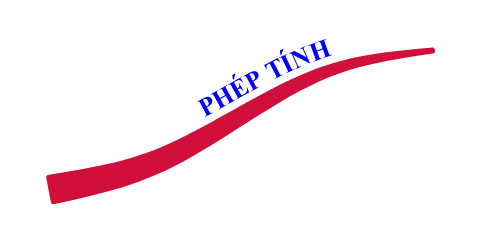 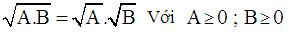 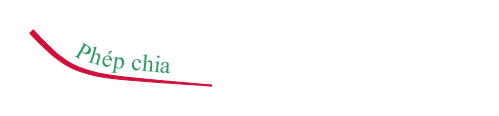 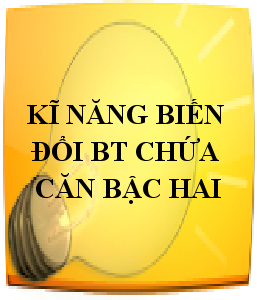 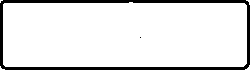 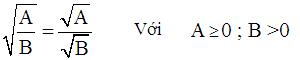 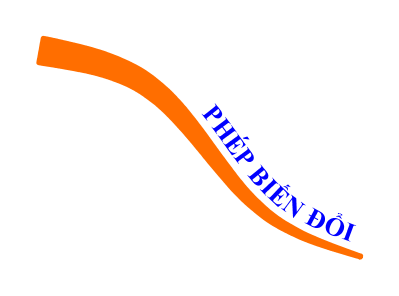 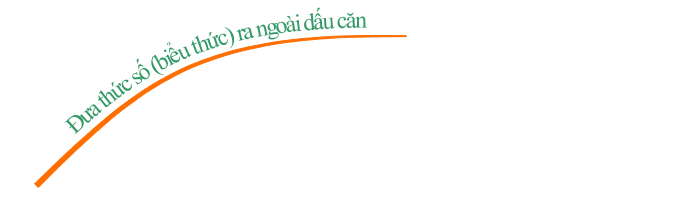 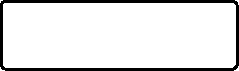 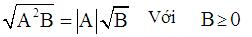 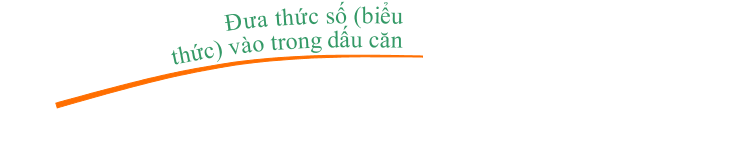 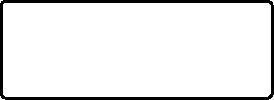 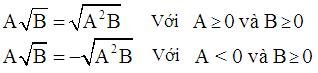 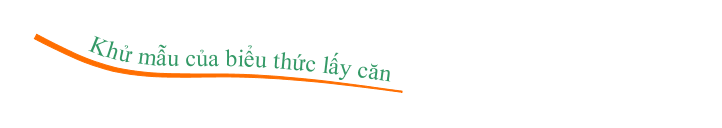 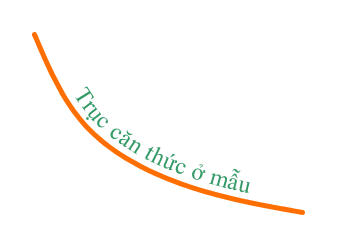 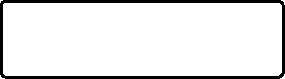 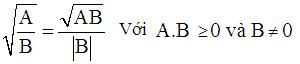 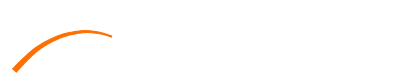 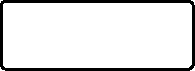 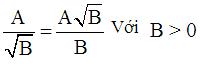 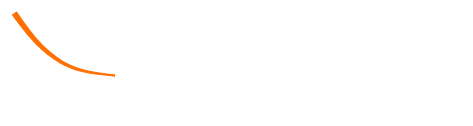 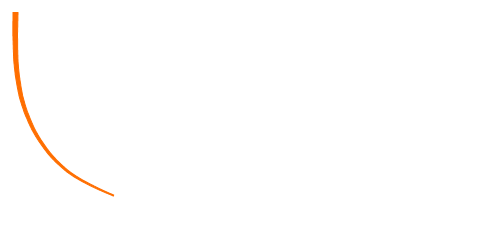 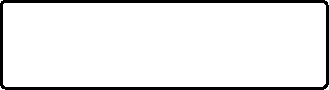 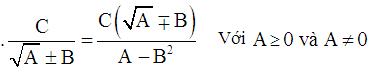 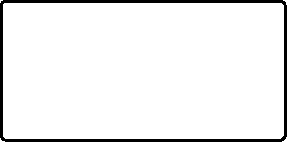 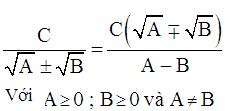 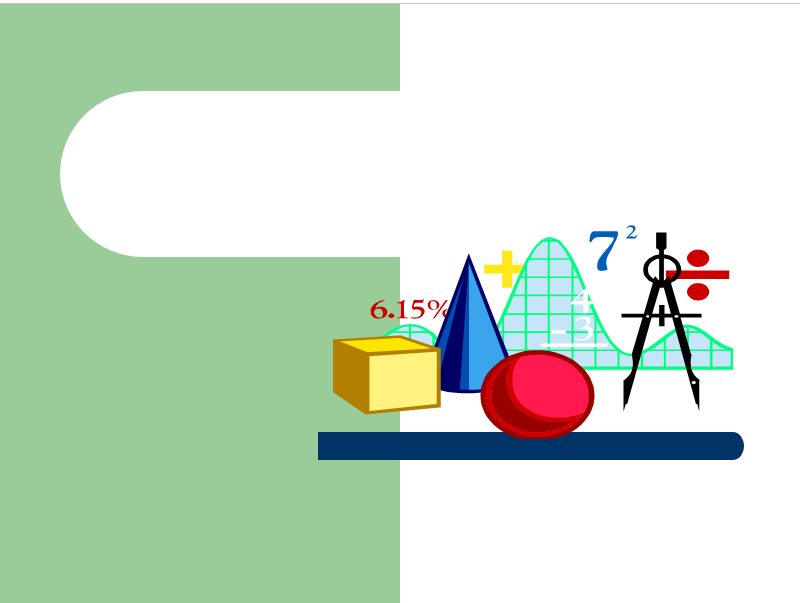 TIẾT: LUYỆN TẬP
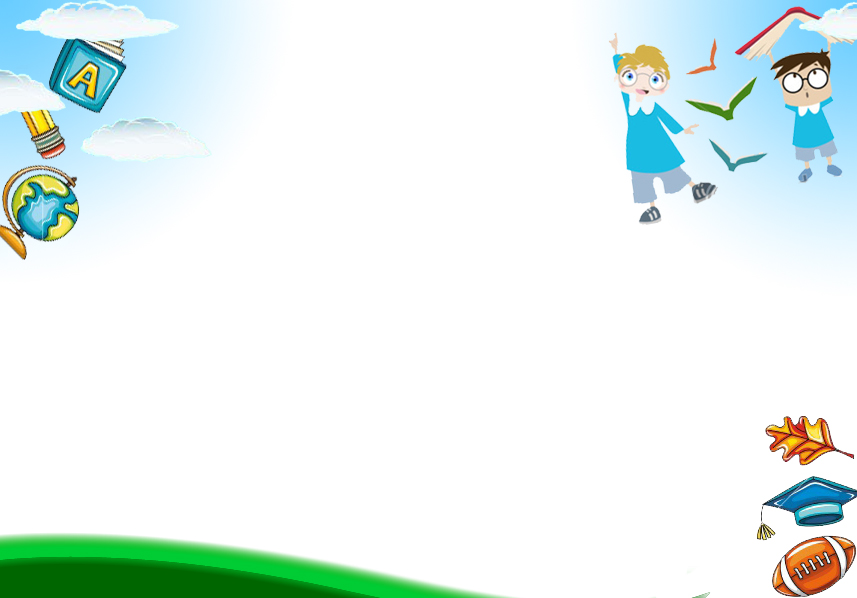 DẠNG 1: RÚT GỌN BIỂU THỨC
 KHÔNG CHỨA BIẾN
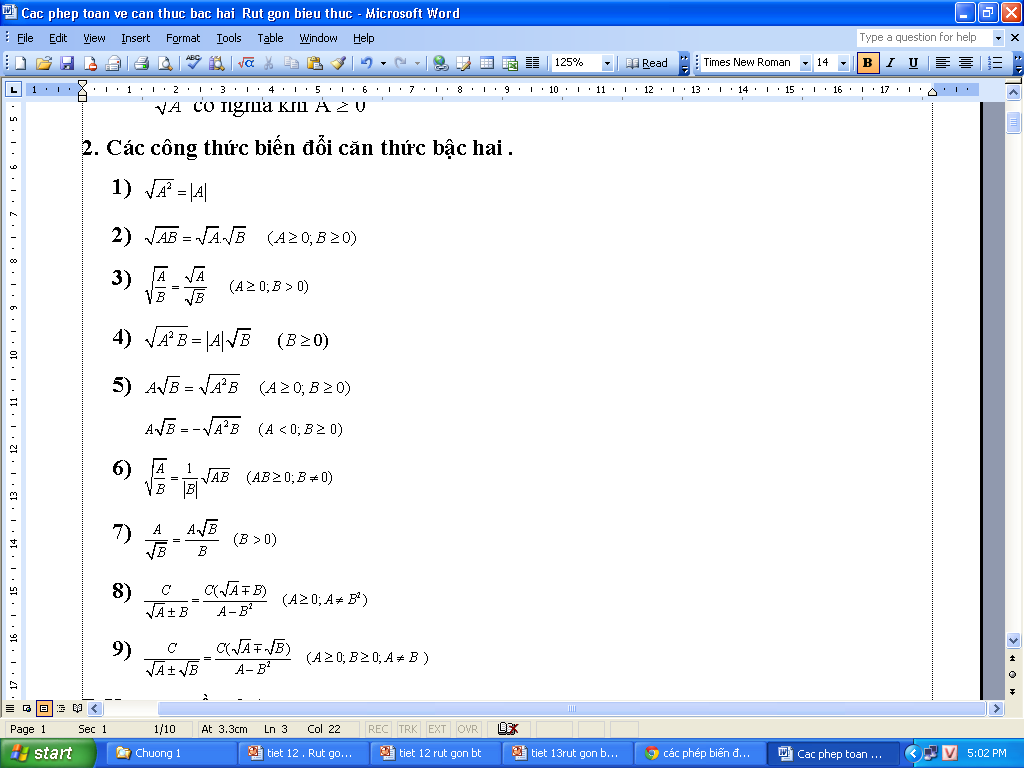 Rút gọn các biểu thức sau:
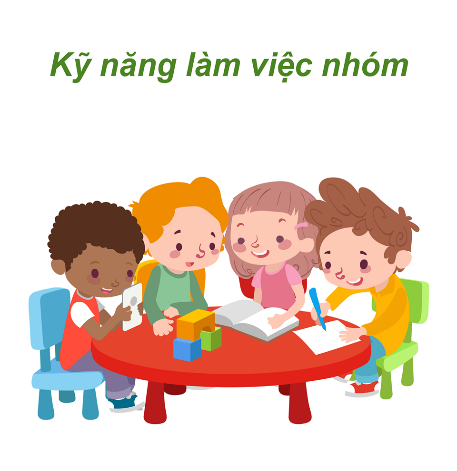 YÊU CẦU:
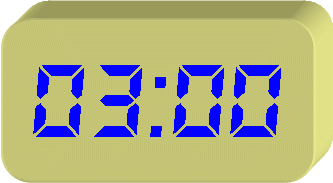 + Hoạt động nhóm 4 người
          (khăn trải bàn)
+ Thời gian: 3 phút
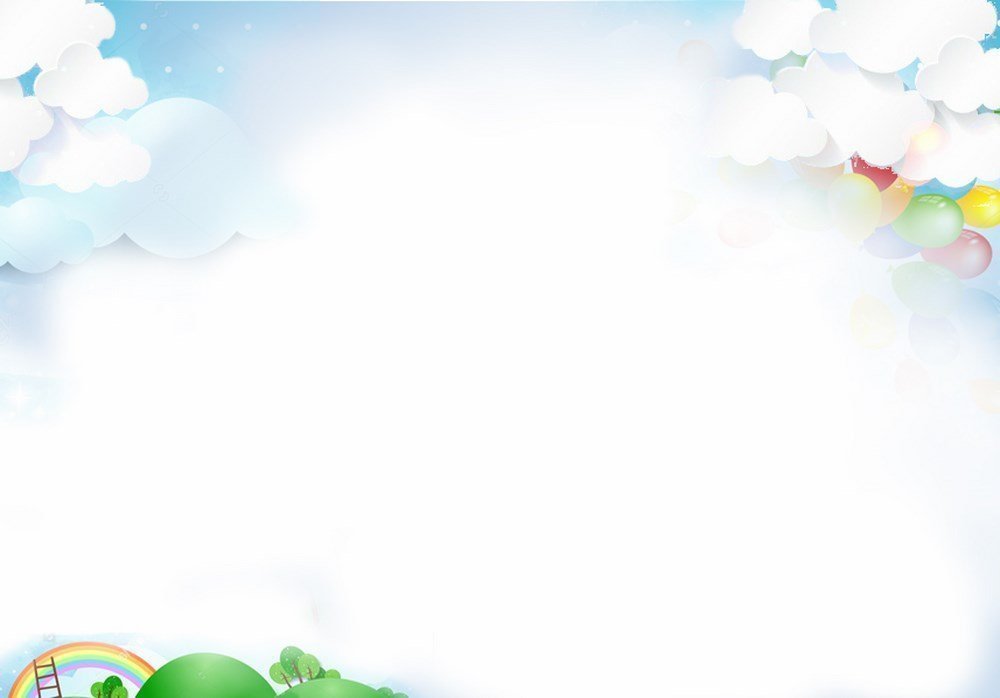 TIẾT 13: LUYỆN TẬP
b)
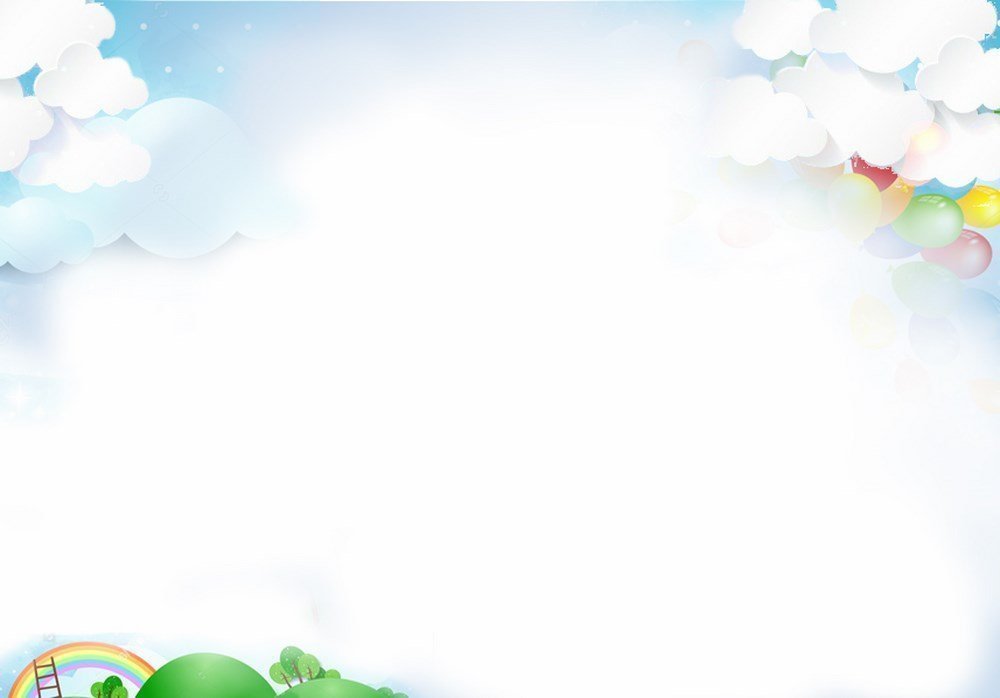 DẠNG 2 : RÚT GỌN BIỂU THỨC CHỨA BIẾN
Các bước thực hiện phần rút gọn:
Bước 1: Tìm ĐKXĐ của biểu thức (nếu bài toán chưa cho).
Bước 2:Phân tích tử và mẫu thành nhân tử (rồi rút gọn nếu có thể.
Bước 3: Quy đồng, gồm các bước: chọn mẫu chung, tìm nhân tử phụ, nhân nhân tử phụ với tử số.
Bước 4: Bỏ ngoặc (bằng cách nhân đa thức hoặc dùng hằng đẳng thức).
Bước 5: Thu gọn: là cộng trừ các hạng tử đồng dạng.
Bước 6: Phân tích tử thành nhân tử (mẫu giữ nguyên).
Bước 7: Rút gọn.
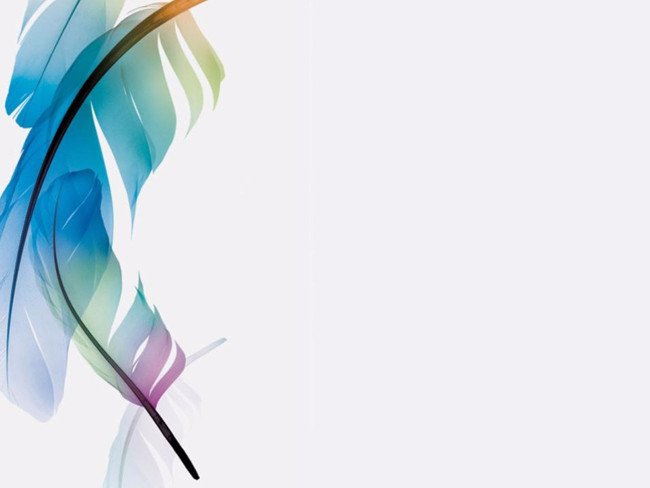 CHỨNG MINH ĐẲNG THỨC
TÍNH GIÁ TRỊ CỦA BIỂU THỨC
CHỨNG MINH BIỂU THỨC THỎA MÃN TÍNH CHẤT NÀO ĐÓ
RÚT GỌN BIỂU THỨC CHỨA CĂN BẬC HAI
ĐỂ GIẢI CÁC BT PHỨC TẠP
TÌM ĐIỀU KIỆN CỦA BIẾN THỎA MÃN PT, BPT
TÌM GIÁ TRỊ CỦA BIẾN ĐỂ BIỂU THỨC CÓ GIÁ TRỊ NGUYÊN
TÌM GIÁ TRỊ LỚN NHẤT, GIÁ TRỊ NHỎ NHẤT CỦA BIỂU THỨC
BÀI TOÁN KHÁC
TIẾT 13: LUYỆN TẬP
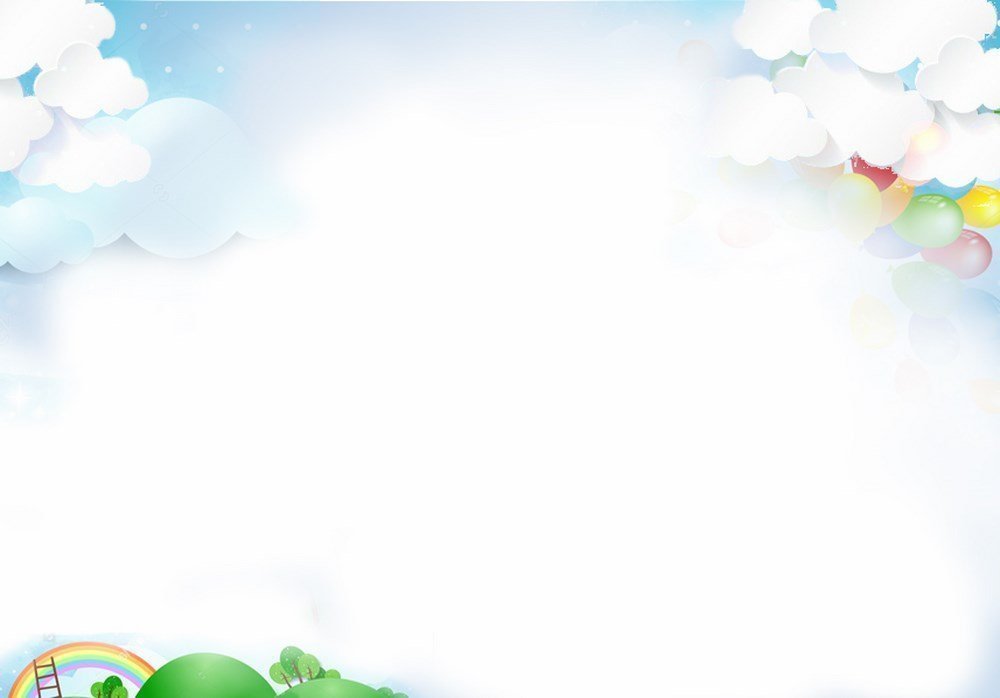 Bài 1
Cho biểu thức:
Chứng minh rằng
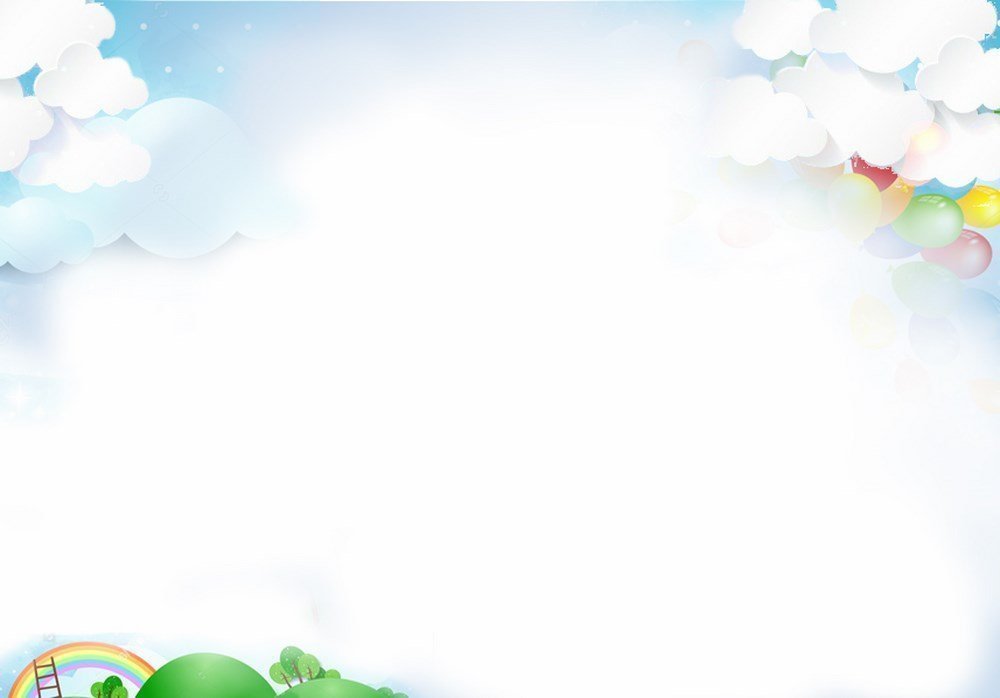 TIẾT 13: LUYỆN TẬP
Lời giải:
Với
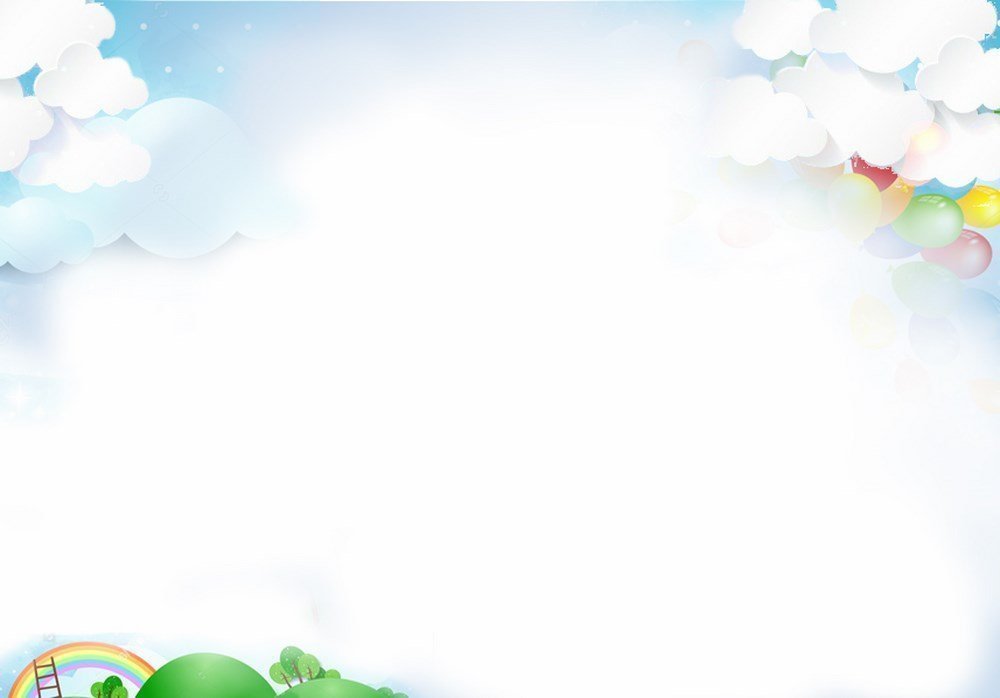 Sau khi rút gọn ta được:
với
Câu 1: Tìm giá trị của A khi
Câu 2: Tìm giá trị của x để
Câu 3: Tìm            để
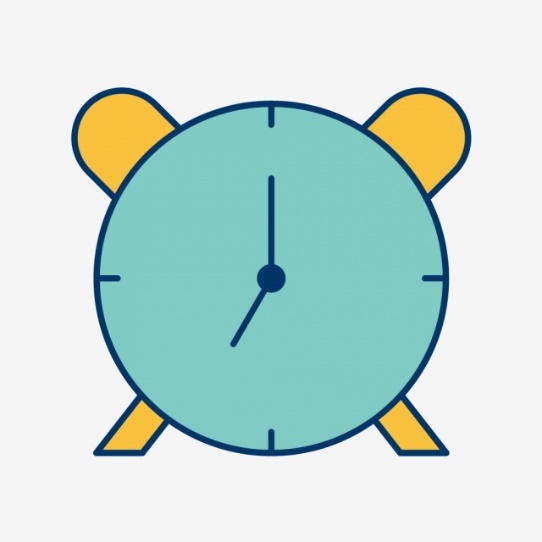 00:01
05:00
04:59
04:58
04:57
04:56
04:55
04:54
04:53
04:52
04:51
04:50
04:49
04:48
04:47
04:46
04:45
04:44
04:43
04:42
04:41
04:40
04:39
04:38
04:37
04:36
04:35
04:34
04:33
04:32
04:31
04:30
04:29
04:28
04:27
04:26
04:25
04:24
04:23
04:22
04:21
04:20
04:19
04:18
04:17
04:16
04:15
04:14
04:13
04:12
04:11
04:10
04:09
04:08
04:07
04:06
04:05
04:04
04:03
04:02
04:01
04:00
03:59
03:58
03:57
03:56
03:55
03:54
03:53
03:52
03:51
03:50
03:49
03:48
03:47
03:46
03:45
03:44
03:43
03:42
03:41
03:40
03:39
03:38
03:37
03:36
03:35
03:34
03:33
03:32
03:31
03:30
03:29
03:28
03:27
03:26
03:25
03:24
03:23
03:22
03:21
03:20
03:19
03:18
03:17
03:16
03:15
03:14
03:13
03:12
03:11
03:10
03:09
03:08
03:07
03:06
03:05
03:04
03:03
03:02
03:01
03:00
02:59
02:58
02:57
02:56
02:55
02:54
02:53
02:52
02:51
02:50
02:49
02:48
02:47
02:46
02:45
02:44
02:43
02:42
02:41
02:40
02:39
02:38
02:37
02:36
02:35
02:34
02:33
02:32
02:31
02:30
02:29
02:28
02:27
02:26
02:25
02:24
02:23
02:22
02:21
02:20
02:19
02:18
02:17
02:16
02:15
02:14
02:13
02:12
02:11
02:10
02:09
02:08
02:07
02:06
02:05
02:04
02:03
02:02
02:01
02:00
01:59
01:58
01:57
01:56
01:55
01:54
01:53
01:52
01:51
01:50
01:49
01:48
01:47
01:46
01:45
01:44
01:43
01:42
01:41
01:40
01:39
01:38
01:37
01:36
01:35
01:34
01:33
01:32
01:31
01:30
01:29
01:28
01:27
01:26
01:25
01:24
01:23
01:22
01:21
01:20
01:19
01:18
01:17
01:16
01:15
01:14
01:13
01:12
01:11
01:10
01:09
01:08
01:07
01:06
01:05
01:04
01:03
01:02
01:01
01:00
00:59
00:58
00:57
00:56
00:55
00:54
00:53
00:52
00:51
00:50
00:49
00:48
00:47
00:46
00:45
00:44
00:43
00:42
00:41
00:40
00:39
00:38
00:37
00:36
00:35
00:34
00:33
00:32
00:31
00:30
00:29
00:28
00:27
00:26
00:25
00:24
00:23
00:22
00:21
00:20
00:19
00:18
00:17
00:16
00:15
00:14
00:13
00:12
00:11
00:10
00:09
00:08
00:07
00:06
00:05
00:04
00:03
00:02
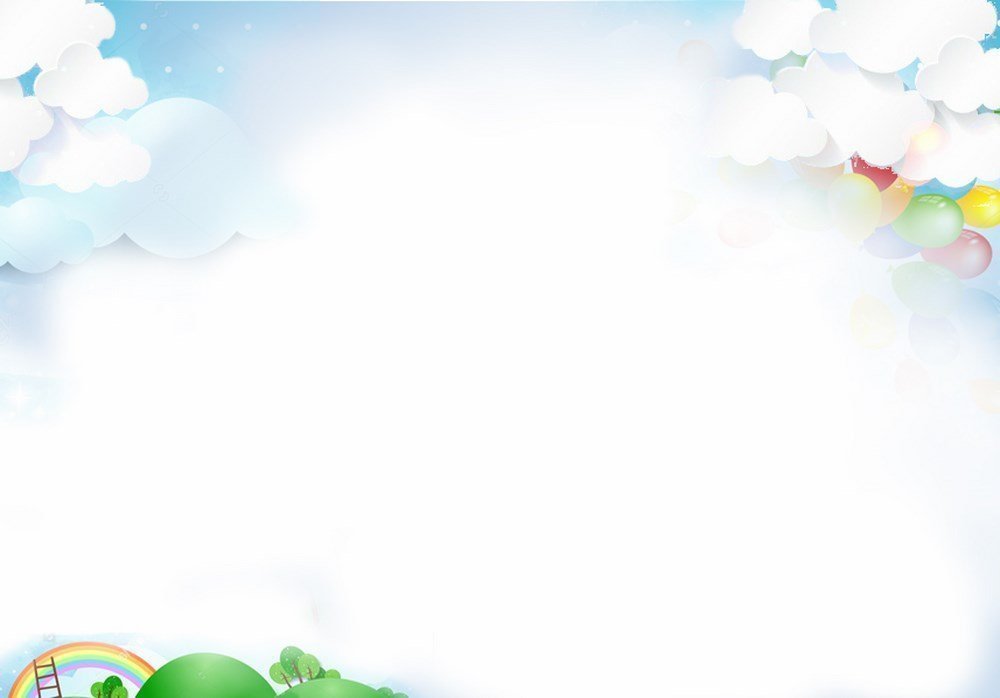 Câu 1:
Với           (thỏa mãn điều kiện) thì
Câu 2:
(TMĐK)
Vậy với                    thì
Câu 3:
Vậy với                thì
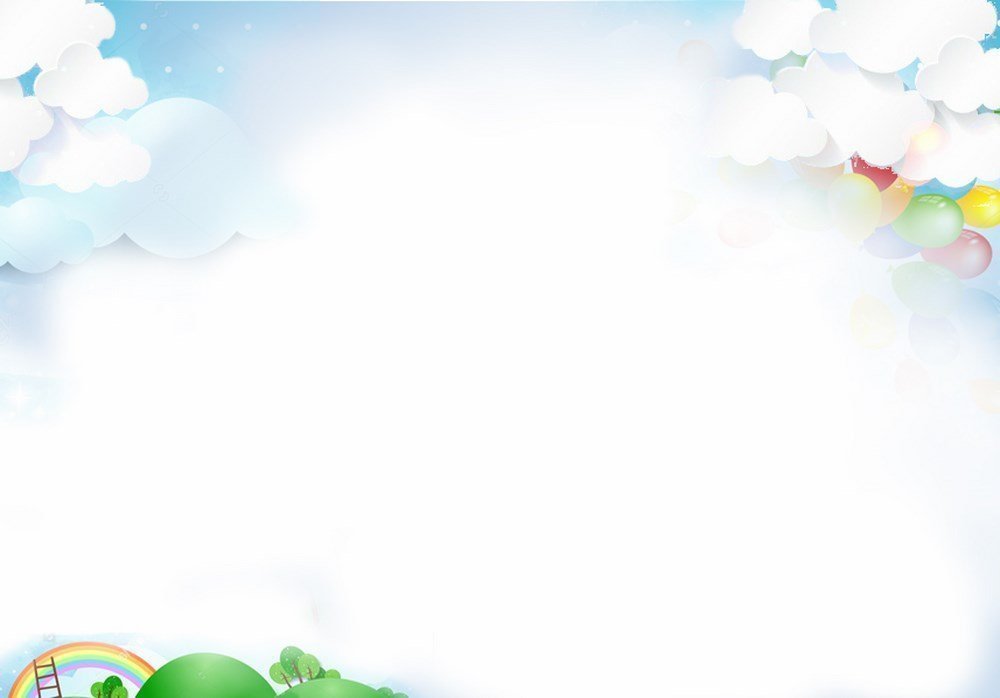 Sau khi rút gọn ta được:
với
Các dạng khác:
- Tìm giá trị lớn nhất của biểu thức A.
- So sánh biểu thức với một số hoặc một biểu thức khác: So sánh A với số 1.
- Tìm x để biểu thức bằng (lớn hơn hoặc bằng) một biểu thức: Tìm x để 
- Tìm x để
Ngoài các dạng câu hỏi trên, chúng ta có thể đặt thêm các dạng câu hỏi phụ nào cho bài toán?
Lưu ý: Các dạng toán này sẽ nghiên cứu ở bài sau
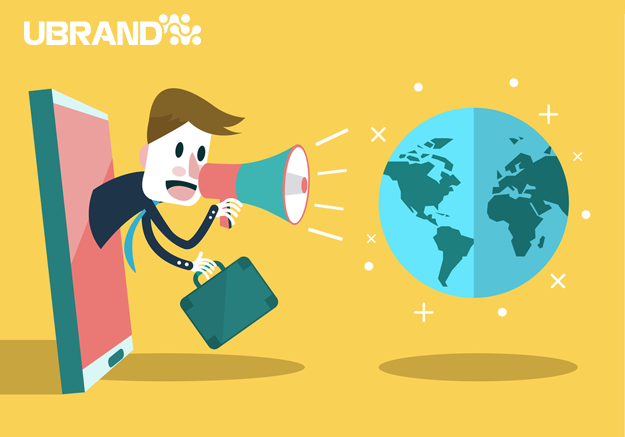 LUYỆN TẬP - VẬN DỤNG
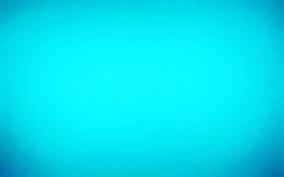 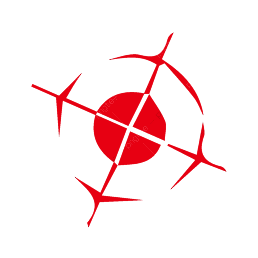 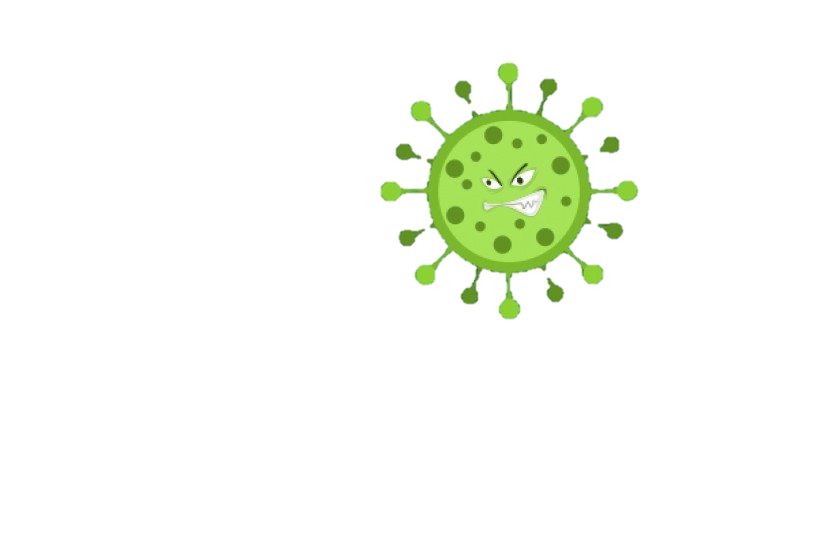 TIÊU DIỆT
CORONA VIRUS
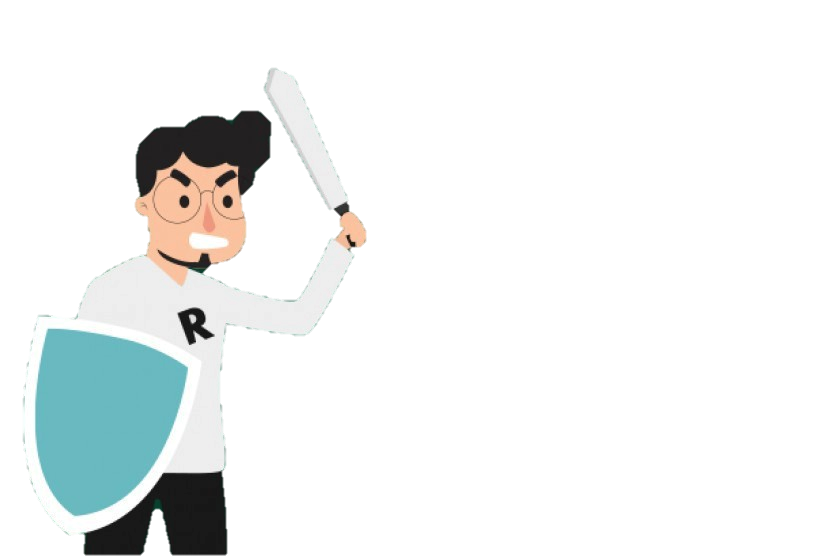 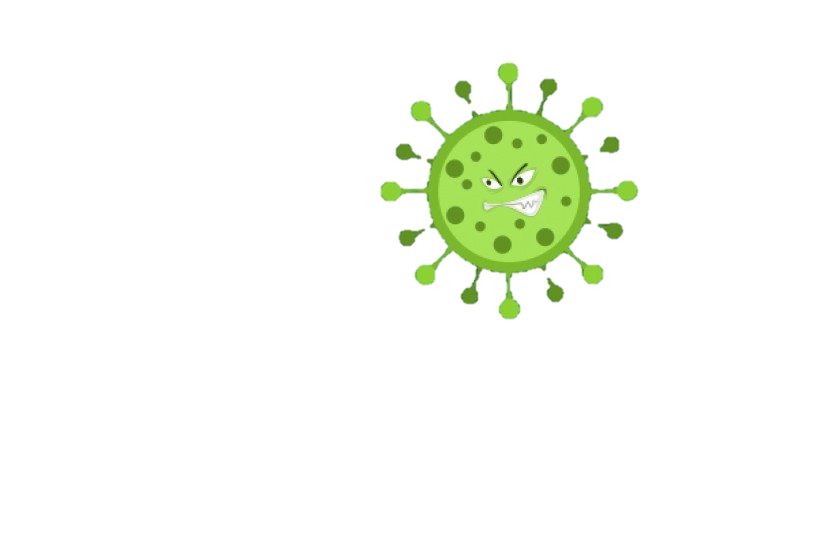 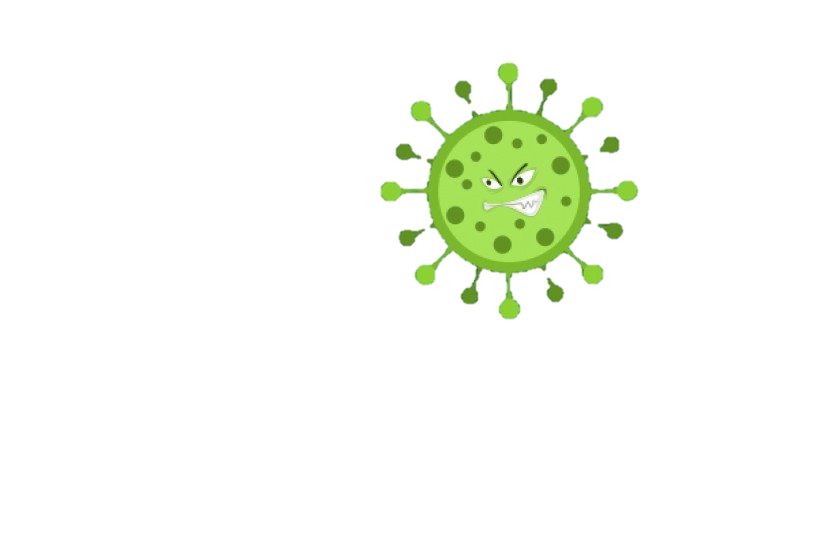 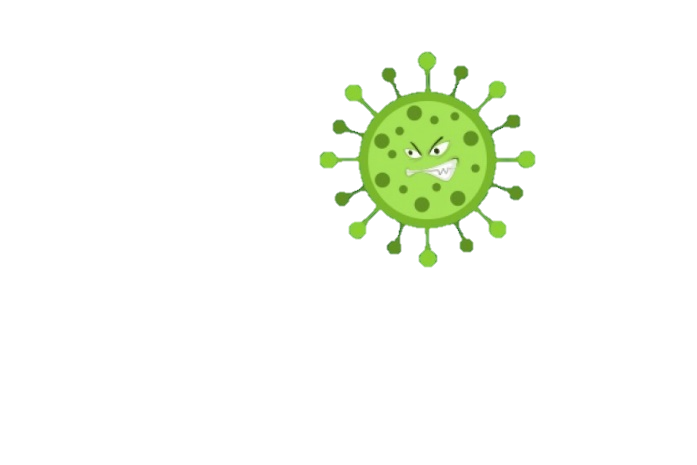 1
2
3
4
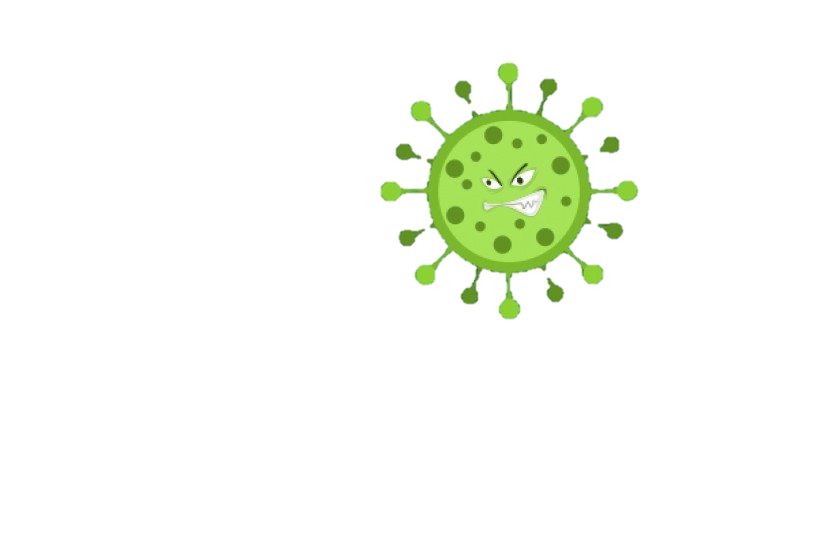 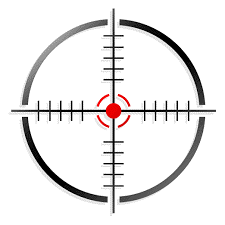 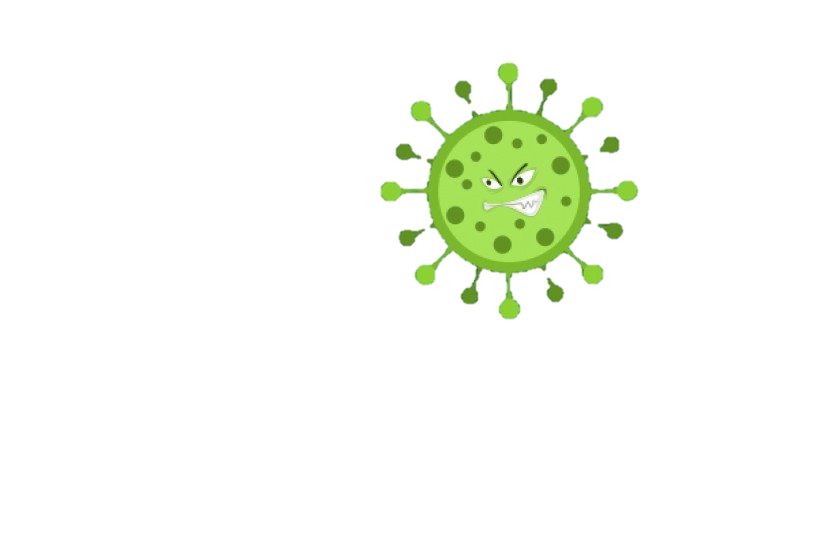 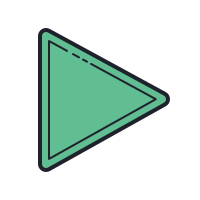 PLAY
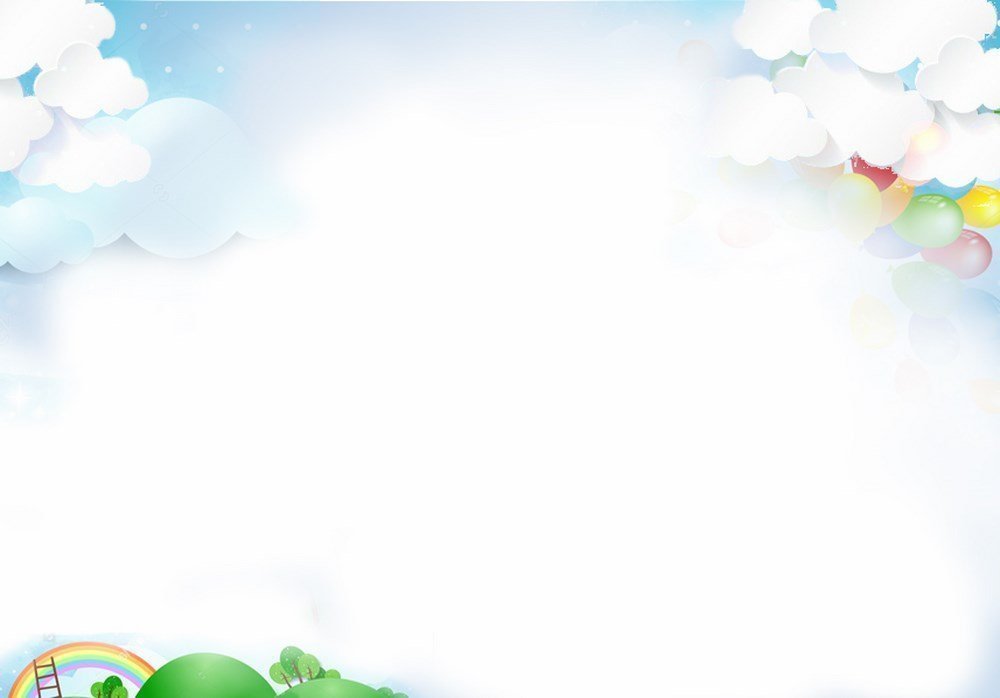 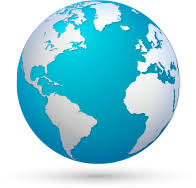 GIỚI THIỆU
Dịch virus Corona, còn được gọi là dịch viêm phổi cấp do chủng mới của virus corona hay dịch viêm phổi Vũ Hán (bệnh được gọi chính thức là COVID-19 bởi WHO) là một dịch bệnh truyền nhiễm gây ra bởi virus SARS 2 (SARS-CoV 2) đang ảnh hưởng đến toàn thế giới, bắt đầu bùng phát vào giữa tháng 12 năm 2019 tại thành phố Vũ Hán.
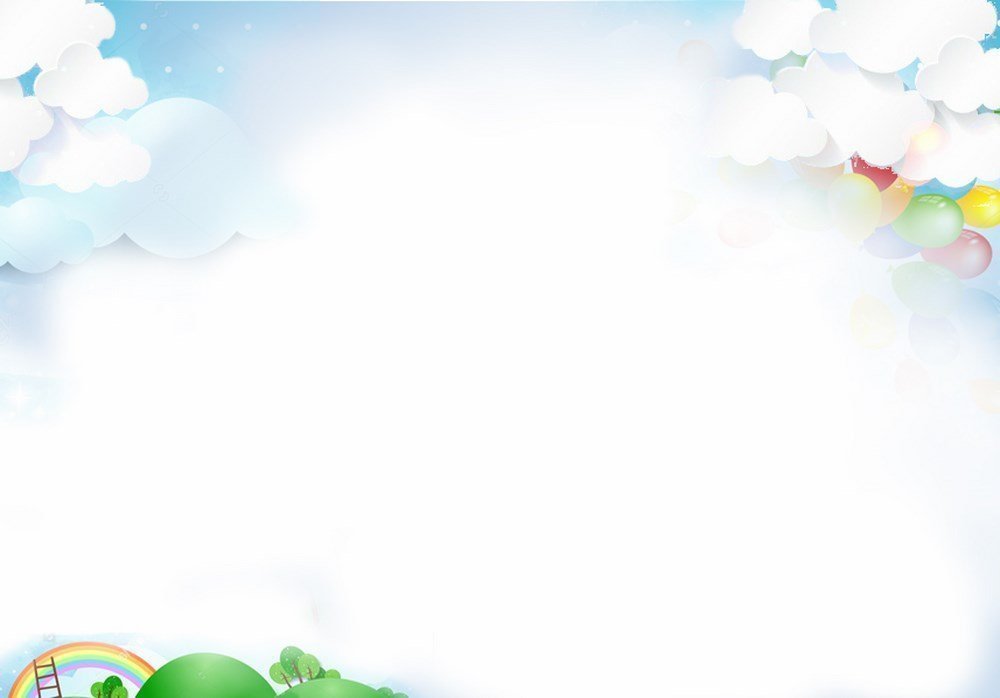 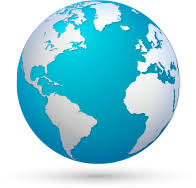 CÁCH CHƠI
- Giả sử với mỗi câu trả lời đúng, em sẽ tiêu diệt được một khuẩn virus corona.
- Hãy tiêu diệt hết tất cả các khuẩn virus này và giúp thế giới của chúng ta trở nên an toàn hơn.
- Thời gian suy nghĩ cho các câu là 20 giây
- Các em sẽ hoạt động nhóm và hoàn thiện vào phiếu bài tập.
- Chúc các em thành công!
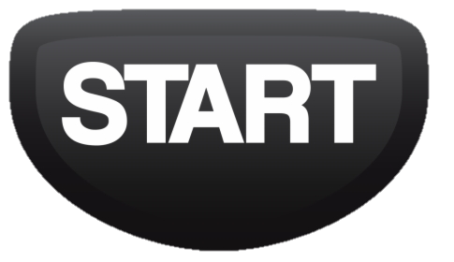 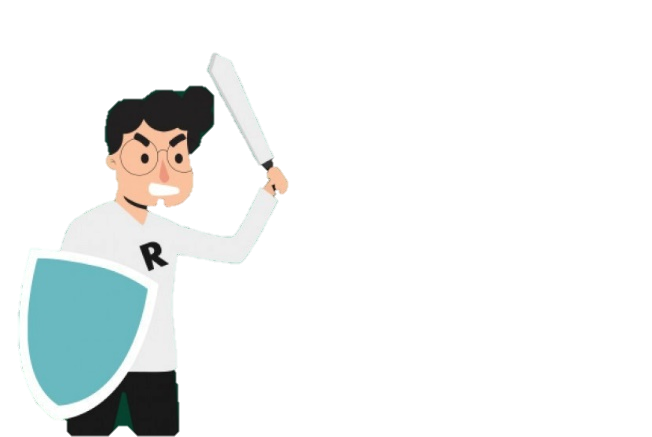 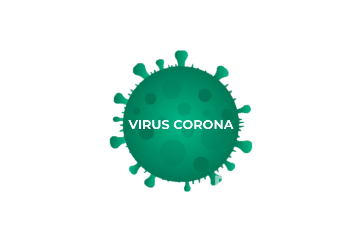 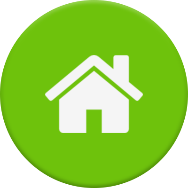 20
19
18
17
16
15
14
13
12
11
10
09
08
07
06
05
04
03
02
01
00
Câu 1: Rút gọn biểu thức
A.

B.

C. 

D.
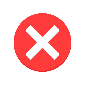 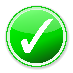 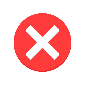 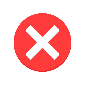 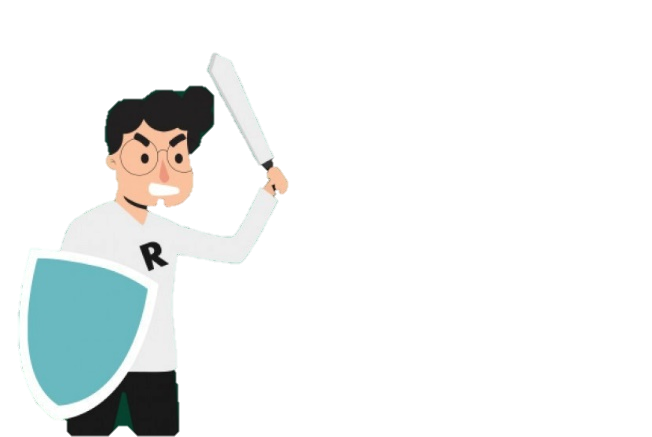 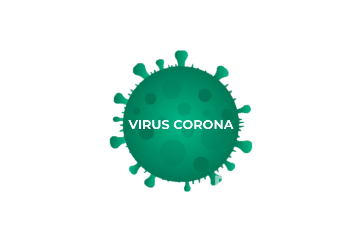 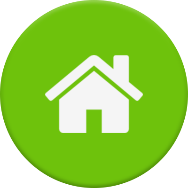 20
19
18
17
16
15
14
13
12
11
10
09
08
07
06
05
04
03
02
01
00
Câu 2: Giá trị của biểu thức                               bằng:
A. 
B. 
C. 
D.
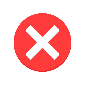 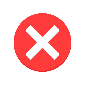 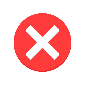 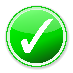 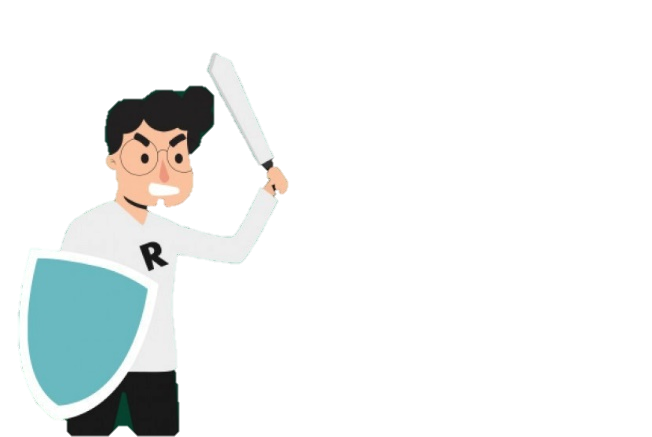 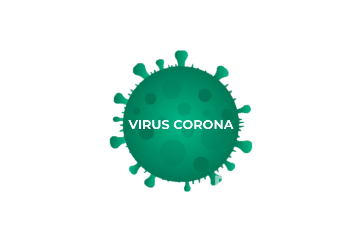 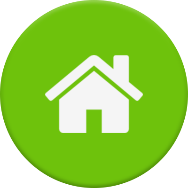 20
19
18
17
16
15
14
13
12
11
10
09
08
07
06
05
04
03
02
01
00
Câu 3: Rút gọn                                         (a ≥ 0) ta được kết quả:
A. 

B.

C.

D.
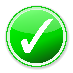 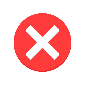 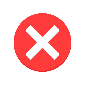 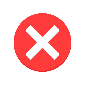 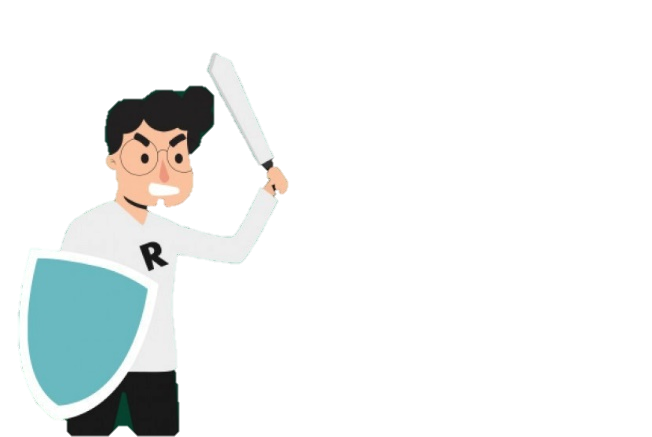 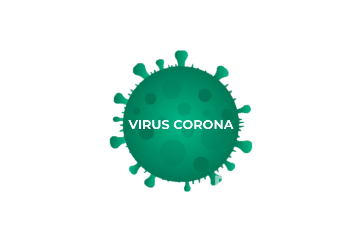 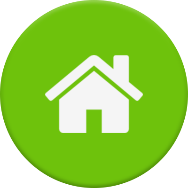 20
19
18
17
16
15
14
13
12
11
10
09
08
07
06
05
04
03
02
01
00
Câu 4: Biểu thức liên hợp của                         là:
A.

B.

C. 

D.
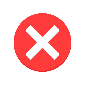 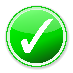 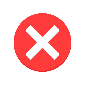 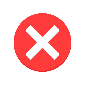 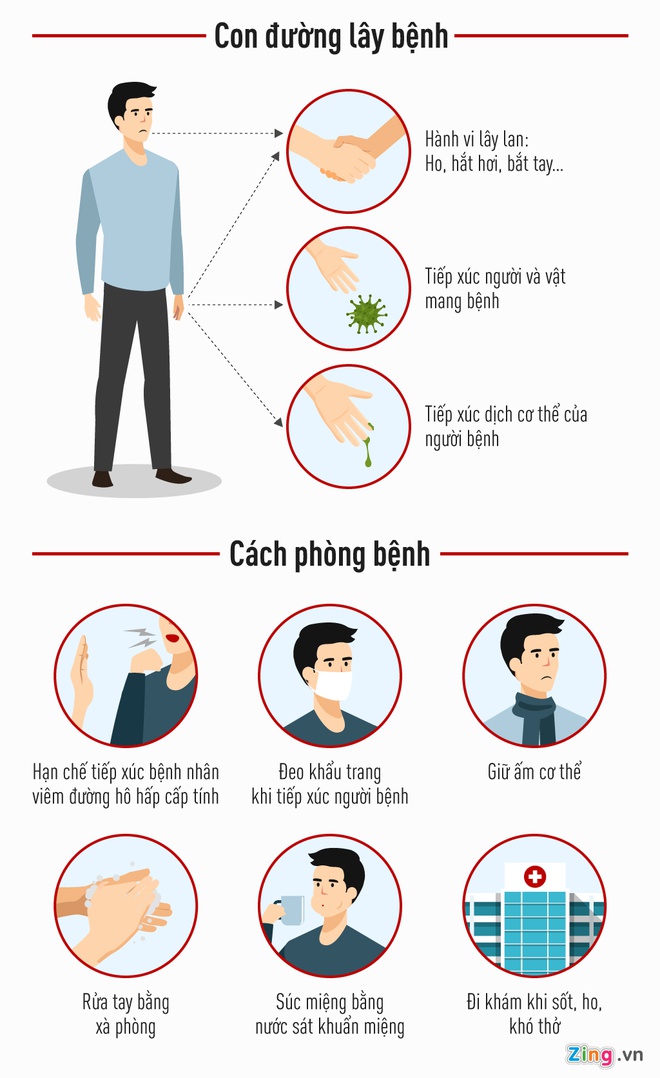 Virus Covid-19
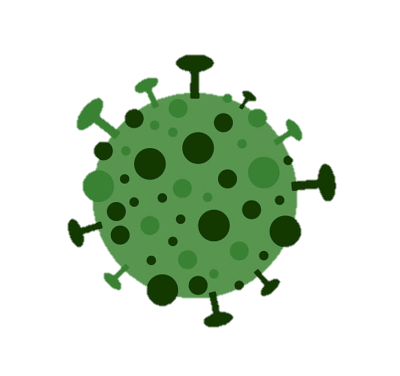 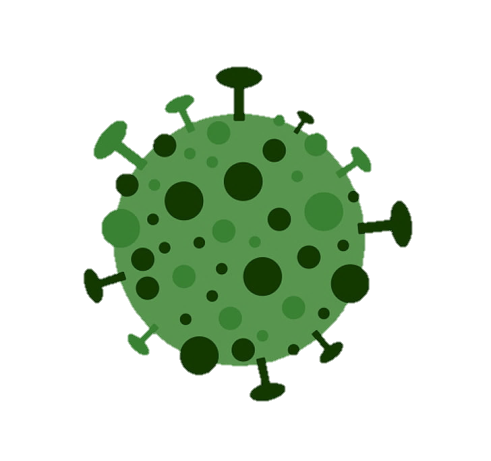 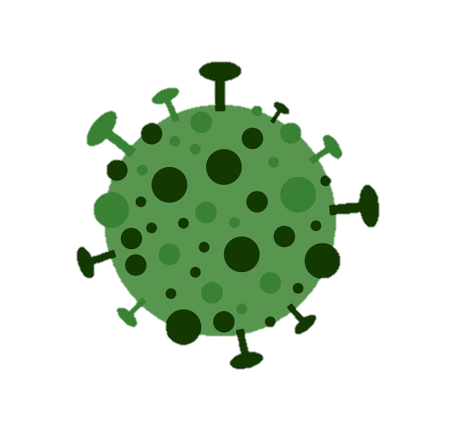 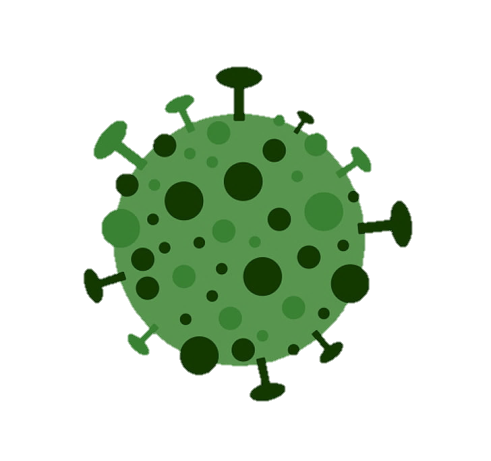 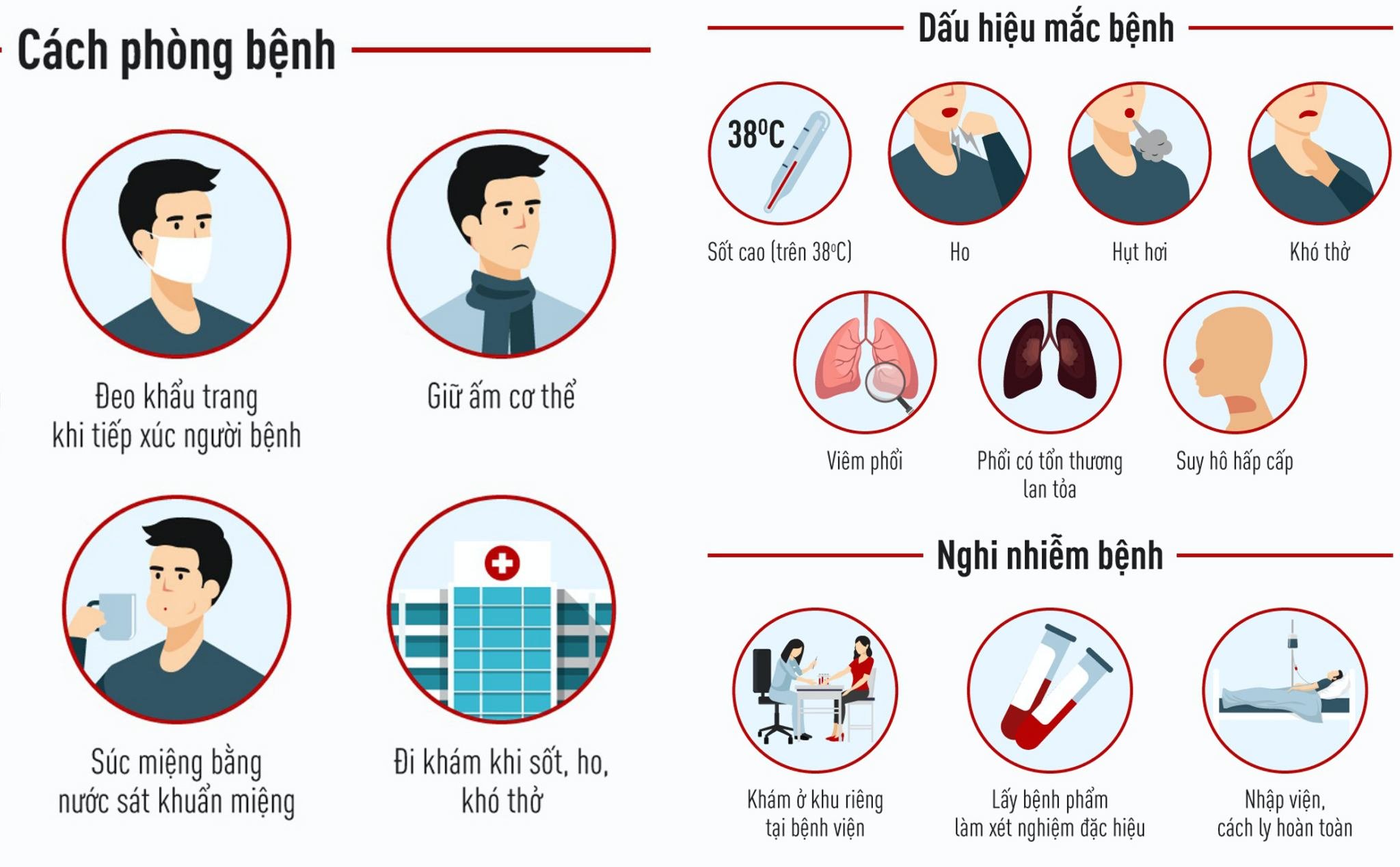 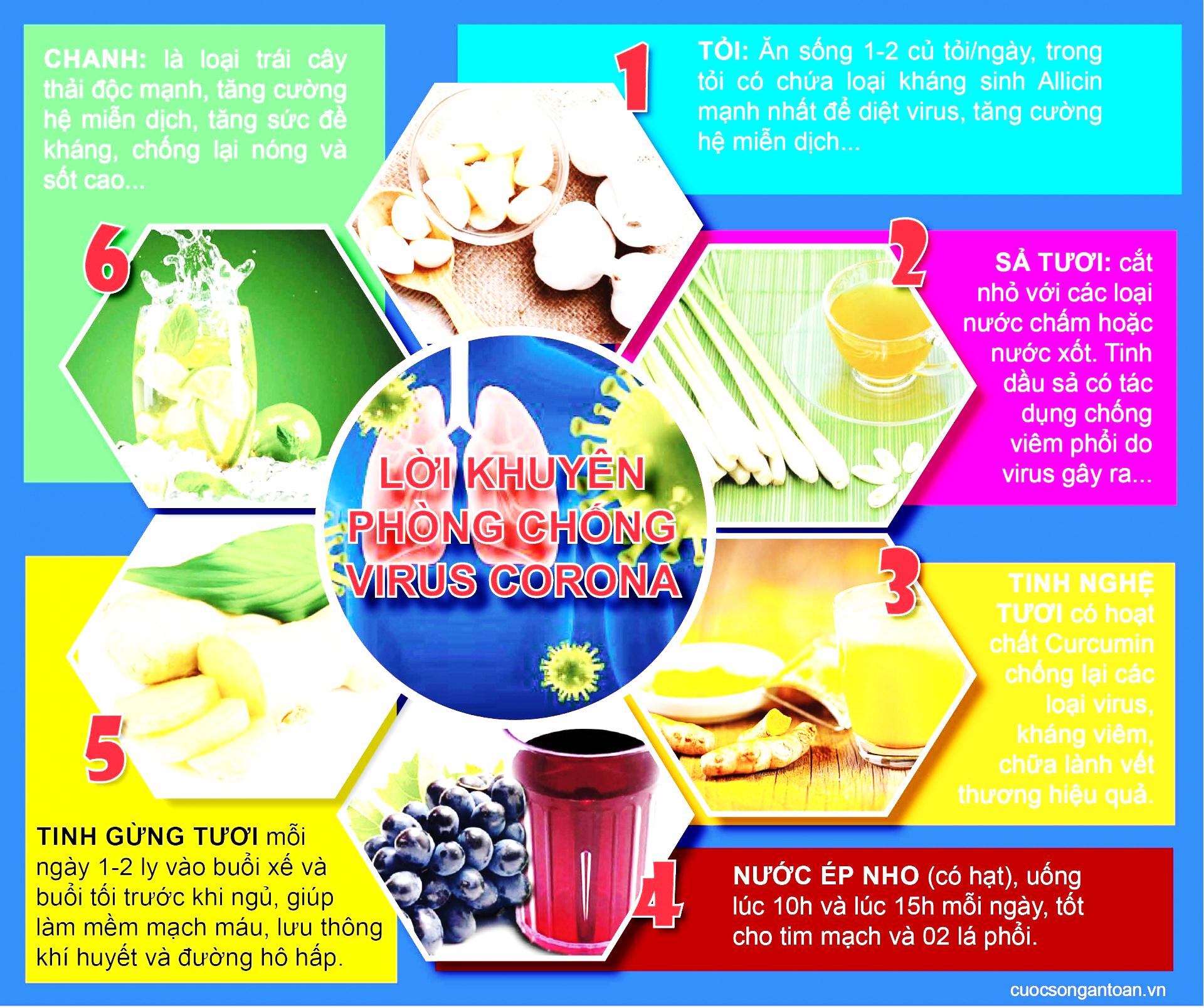 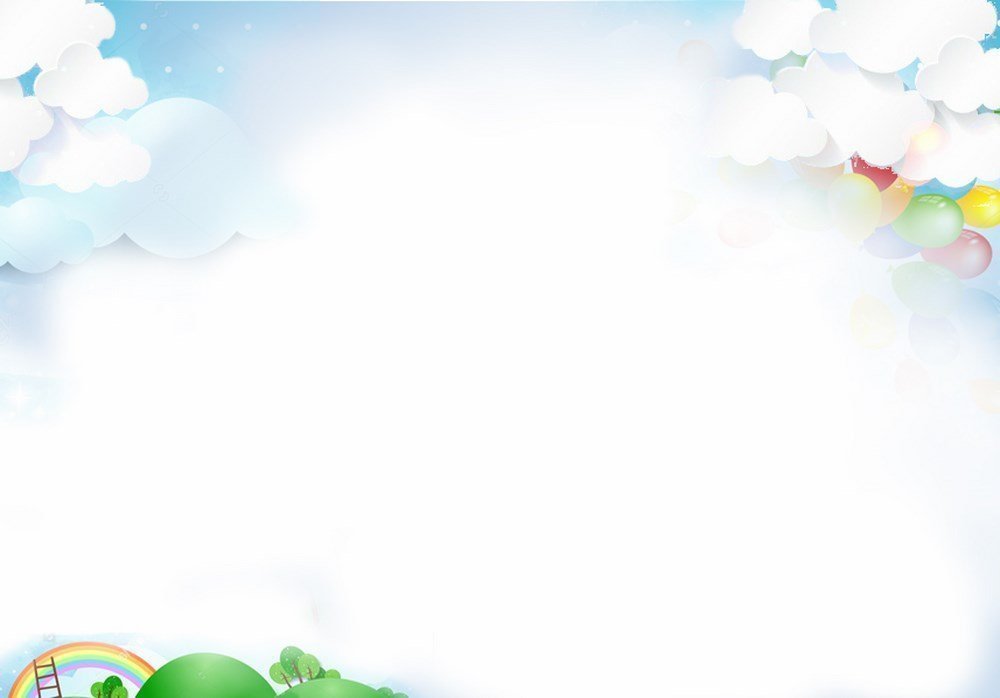 TIẾT 13: LUYỆN TẬP
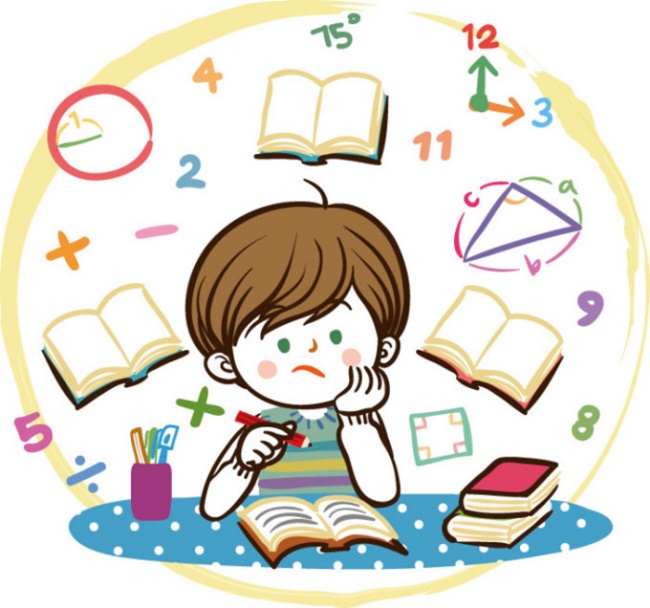 DẶN DÒ - VỀ NHÀ
Xem lại kiến thức đã học
Làm các bài tập 80-87 SBT, bài toán mở rộng.
Chuẩn bị tiết học sau: Căn bậc ba
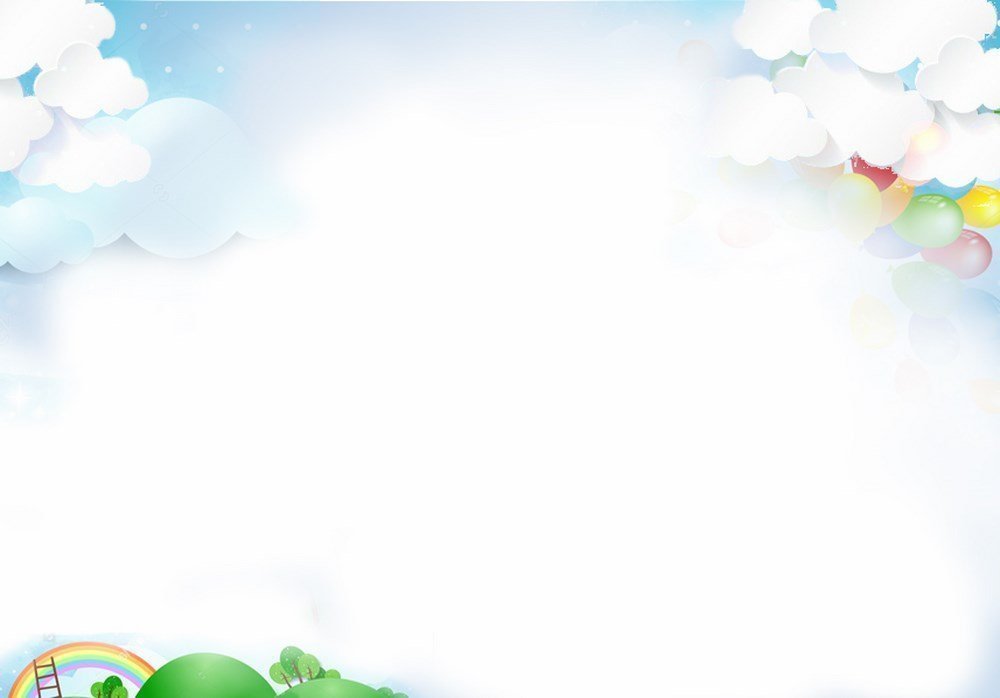 TIẾT 13: LUYỆN TẬP
BÀI TẬP VỀ NHÀ
Cho biểu thức:
Câu 1 (Đề thi Bình Định năm 2021)
với
Rút gọn biểu thức P
Tìm giá trị của P khi
Cho biểu thức:
Câu 2 ( Đề thi tỉnh Thanh Hóa 2021)
với
Rút gọn biểu thức B
Tìm các giá trị của x để
CẢM ƠN THẦY CÔ VỀ DỰ GIỜ THĂM LỚP!